BauchfellZwerchfell
Bauchfell
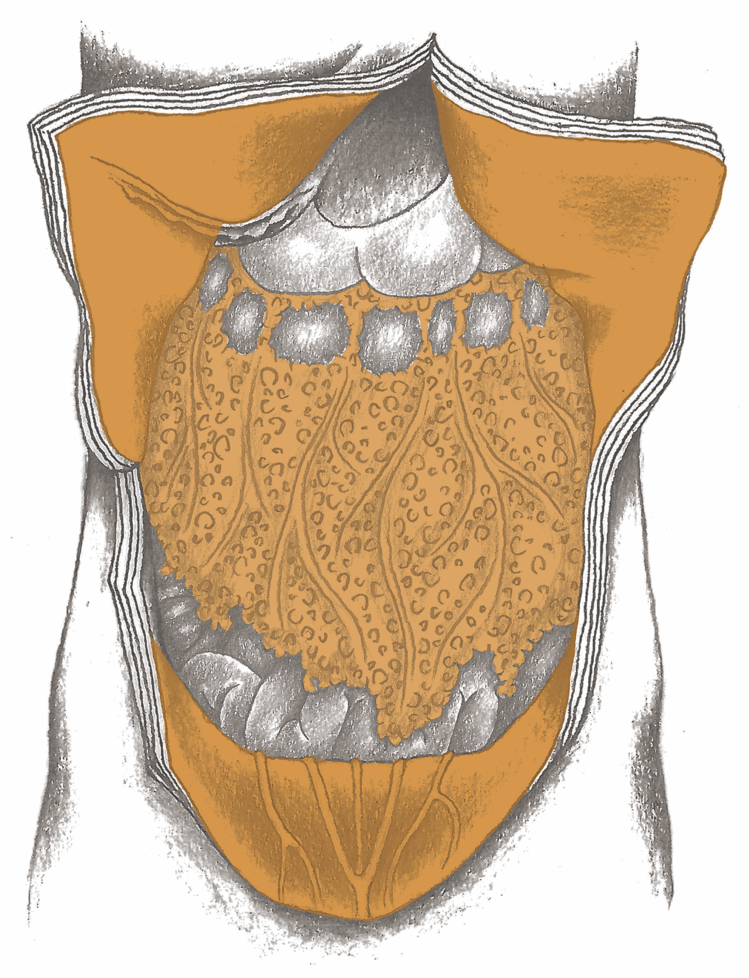 Kleinhirn – Bauchfell, Lungenfell
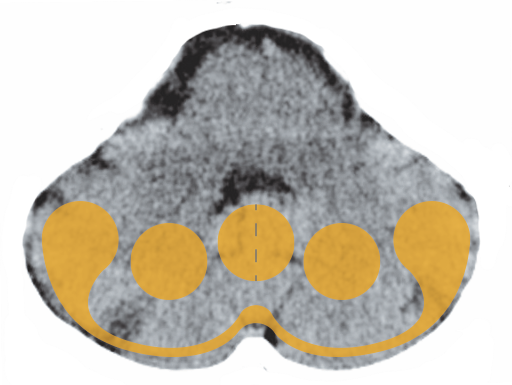 CCT: Bauchfell, aktiver Konflikt
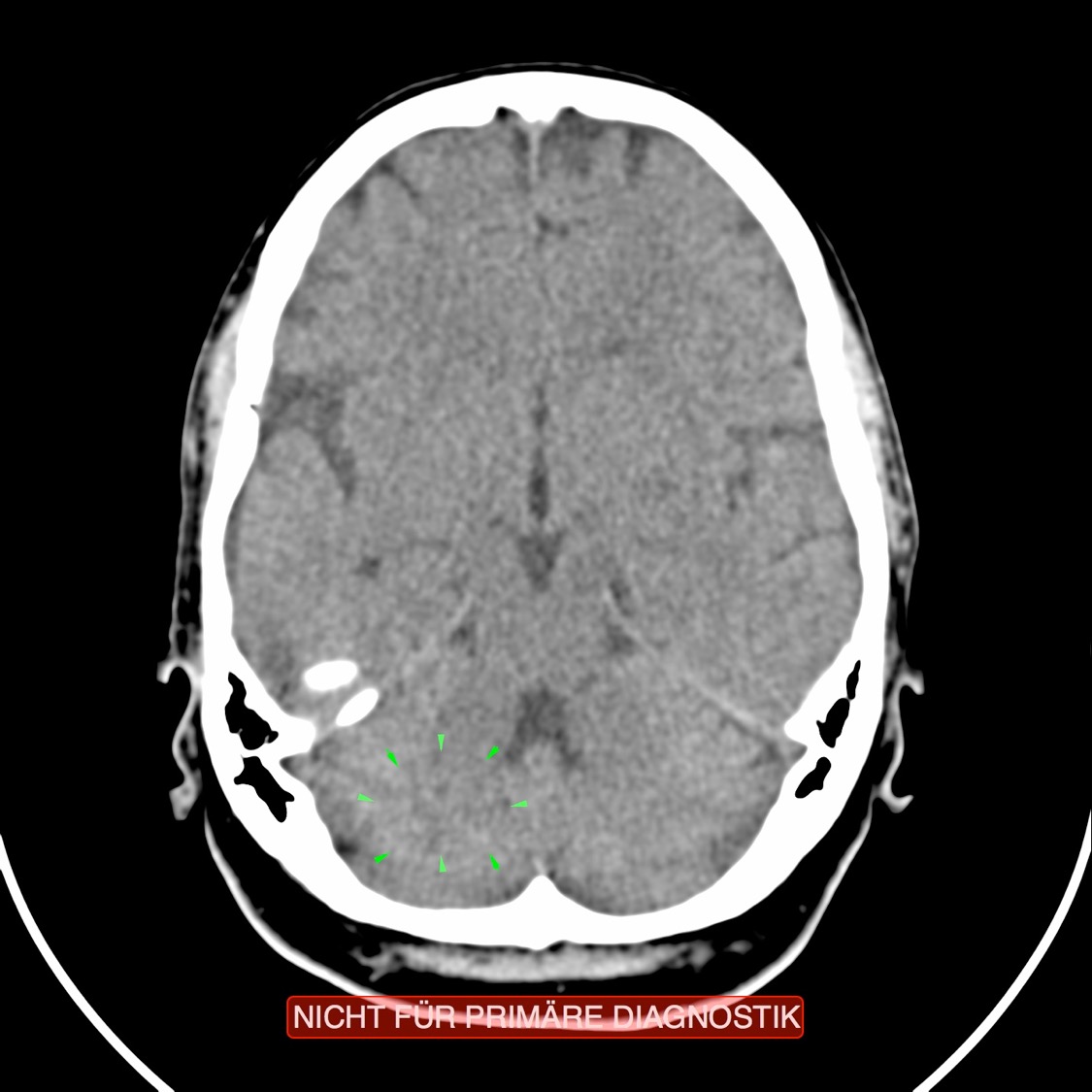 CCT: Bauchfell, wiederkehrender Konflikt
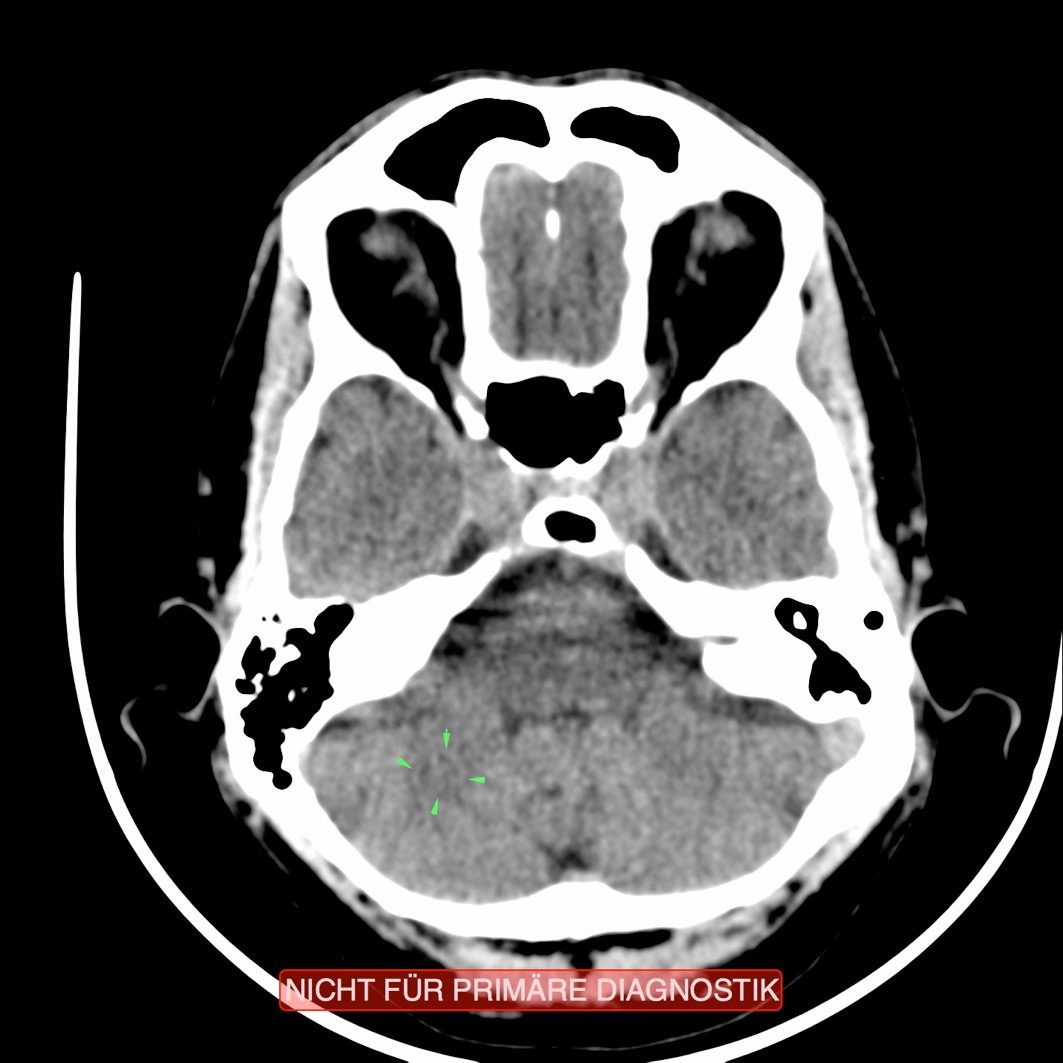 Bauchfell – Ascites - Bauchwassersucht
Zwerchfell
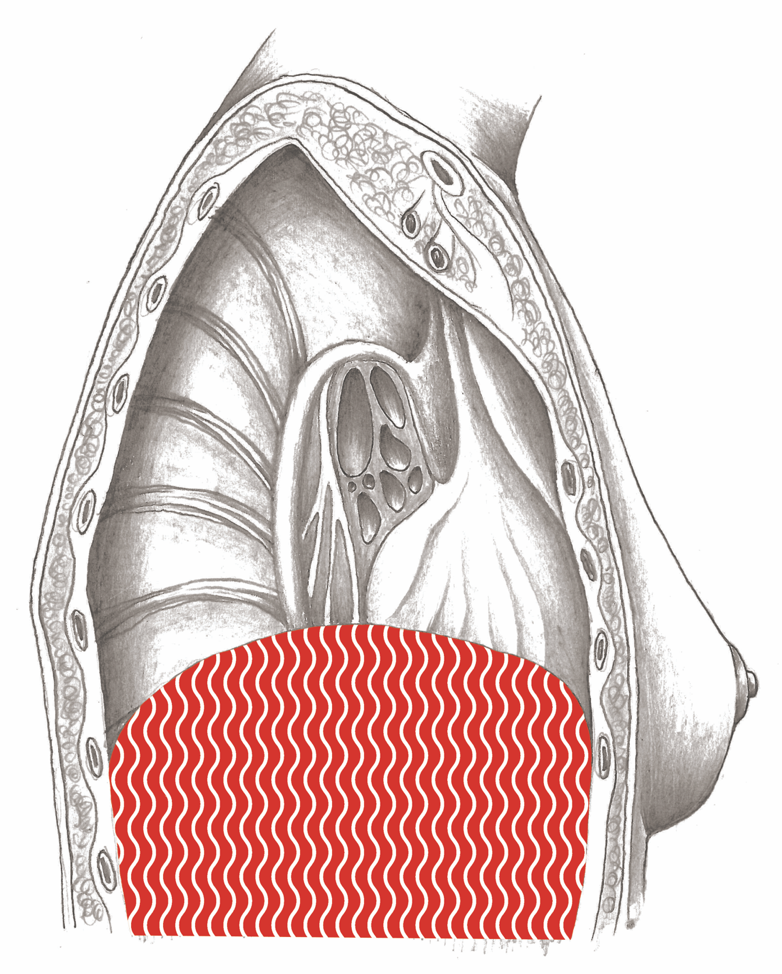 Zwerchfell einer Katze
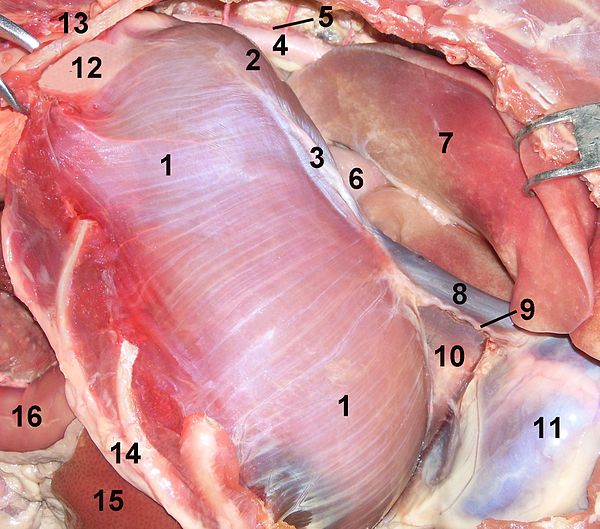 Zwerchfell eines Rindes
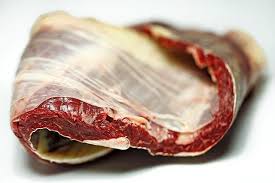 Bauchnabel
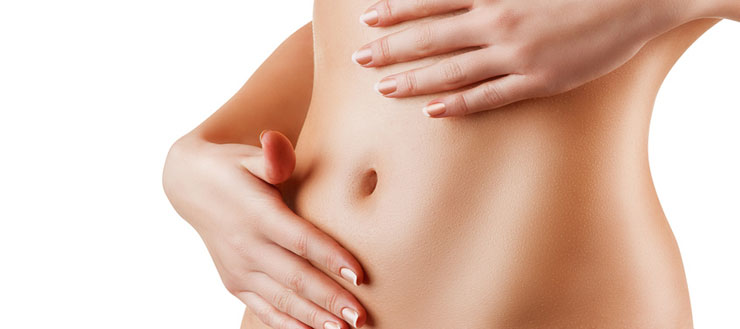